Film in de cultuur van het moderne Rusland, Duitsland en AmerikaKUNST EN MACHT
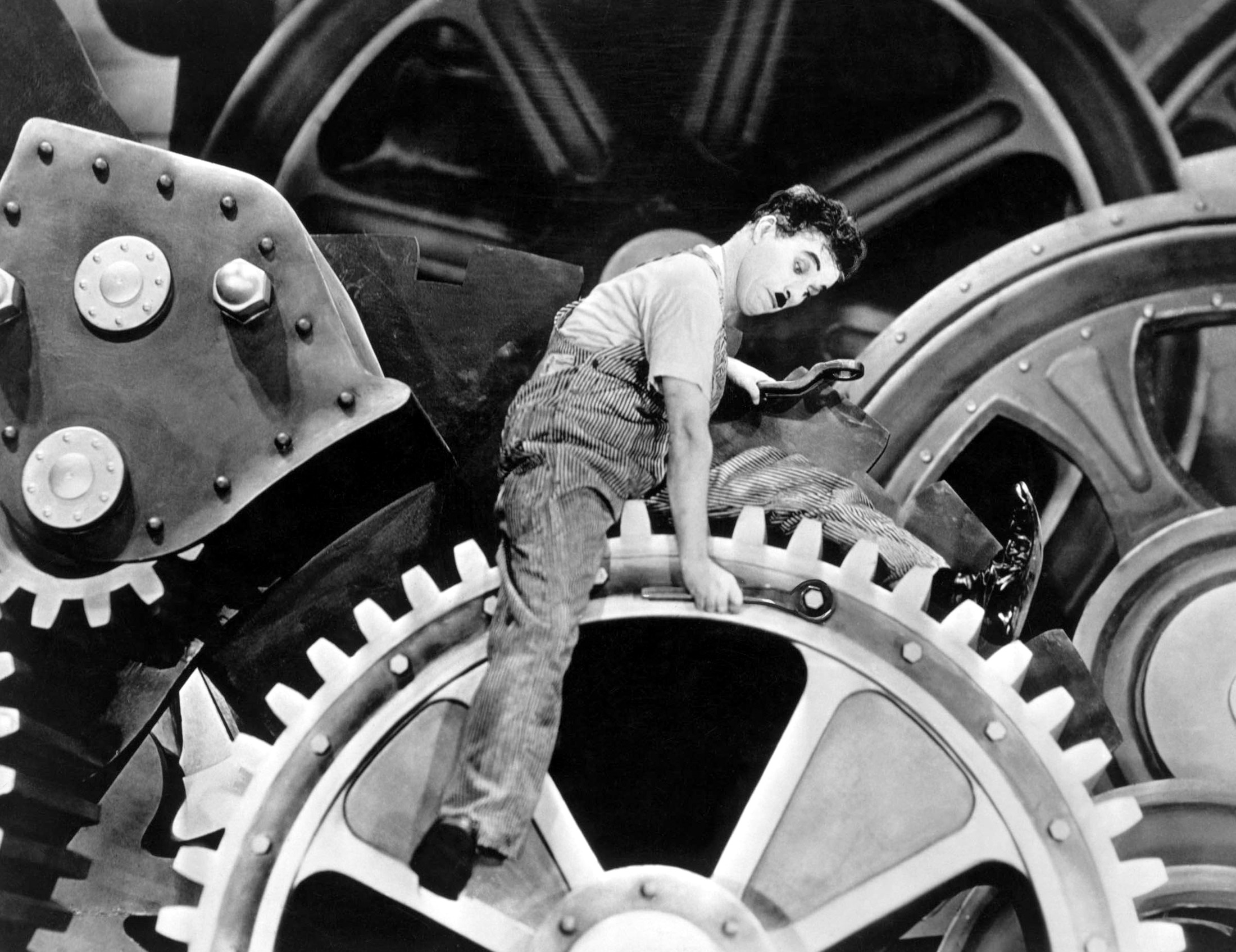 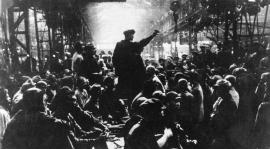 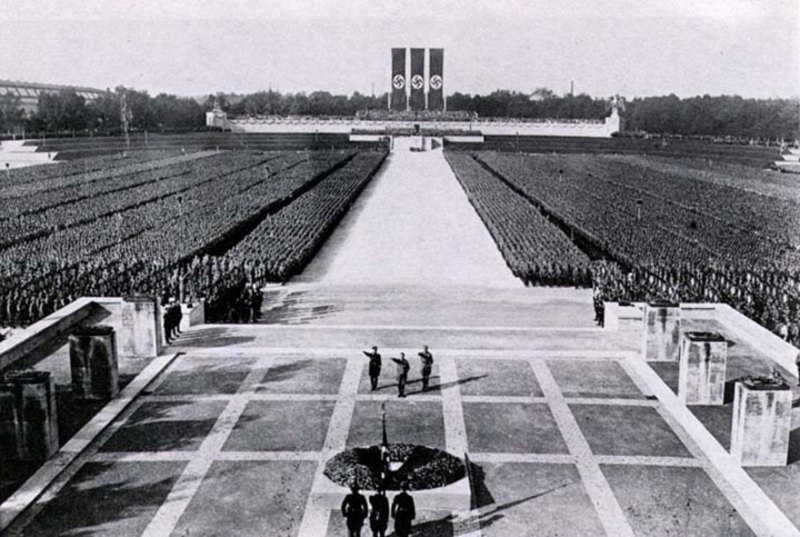 WAT LEER JE DEZE LES
Eissenstein (Rusland)
invloed van communisme in Rusland
effect van de attractiemontage in film
Invloed van Eissenstein 

Leni Riefelstahl (Duistland)
propagandafilms voor Nazi regime in Duitsland
filmkwaliteiten van deze propagandafilms 

Charlie Chaplin (Amerika)
Bekritiseert Europa
Persiflage / parodie op Hitler
RUSLAND VANAF 1900
inleiding
RUSSISCHE KUNST

Russische vooruitstrevende kunstenaars: kunst voor de staat om het communisme te promoten: propaganda!
Functie: mee bouwen aan de toekomst van Rusland

Het constructivisme, vormentaal:
http://kunst-modernisme.blogspot.nl/p/suprematisme-enconstructivisme.html

filmfragment constructivisme:
https://www.youtube.com/watch?time_continue=10&v=XbnNQNNvQ5Y
Oktober 1917: Russische revolutie die leidt tot de val van de tsaar en de installatie van het communistische regime: Lenin en Stalin
Einde maken aan de overheersing en uitbuiting van het volk door de kapitalisten en de aristocratie
Uitgangspunt ideeën van Karl Marx
Welke uitgangspunten waren dat?
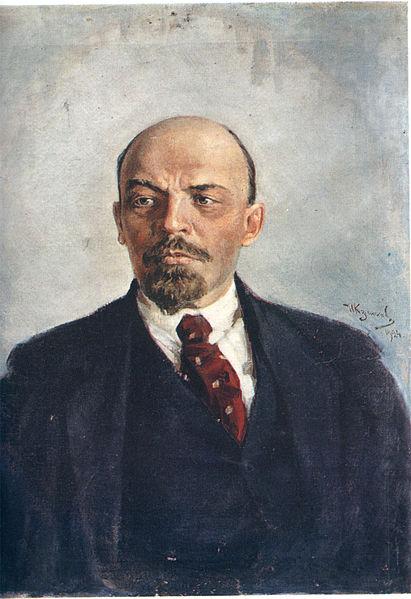 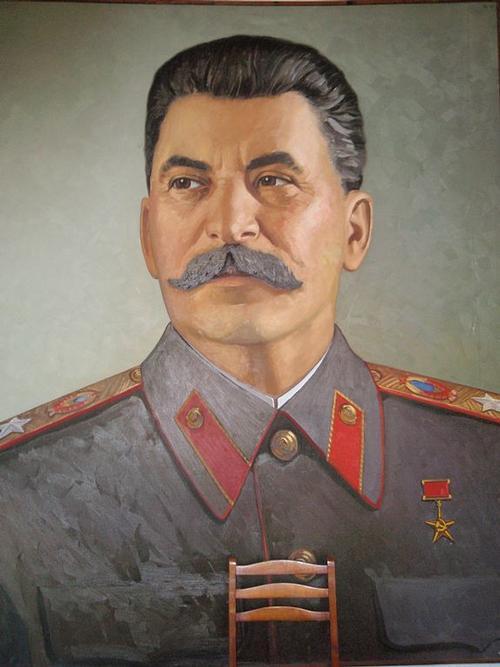 [Speaker Notes: https://wikikids.nl/Marxisme]
Propganda
WAT IS PROPAGANDA?

Propaganda is het proberen te beïnvloeden van meningen en handelingen van een bepaald publiek. 
Propaganda kan op leugens zijn gebaseerd, op halve waarheden en op de waarheid. 
Propaganda kan voor goede en voor slechte doeleinden worden gebruikt. Het publiek wordt daarbij geen gelegenheid geboden zelf een mening te vormen.
Het onderwerp wordt mooier voorgesteld dan de werkelijkheid, bijvoorbeeld door bepaalde essentiële aspecten te verzwijgen of zelfs door de werkelijkheid te verdraaien.
Kun je zelf een voorbeeld bedenken van hedendaagse propaganda?

http://www.quotenet.nl/Nieuws/Hoe-Donald-Trump-ons-liet-kennismaken-met-een-nieuwe-vorm-van-AI-propaganda-191873
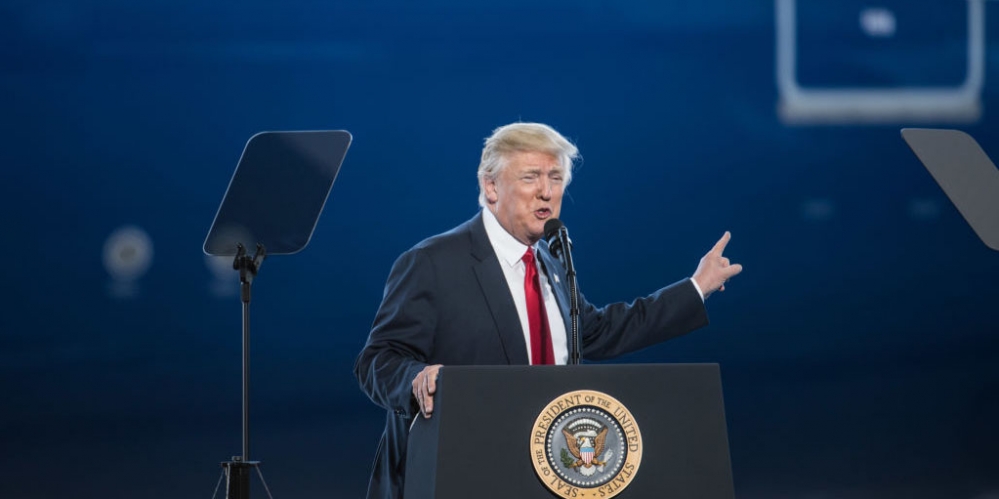 [Speaker Notes: https://wikikids.nl/Marxisme]
RUSLAND VANAF 1900
Eissenstein
Eissenstein: de man van de montage
https://www.youtube.com/watch?v=MzXFSBlQOe4

Attractiemontage: het zodanig monteren van filmbeelden/shots, die ogenschijnlijk niets met elkaar te maken hebben, zodat de illusie ontstaat dat er een betekenis wordt toegevoegd.
Vaak in hoog tempo gemonteerd, vergelijkbaar met fabrieksproductie,

Voorbeeld 1: 22 sec. 
http://www.youtube.com/watch?v=JOr_CPpx9os

Waar in dit fragment is sprake van attractiemontage? 
Leg uit hoe je dat ziet.
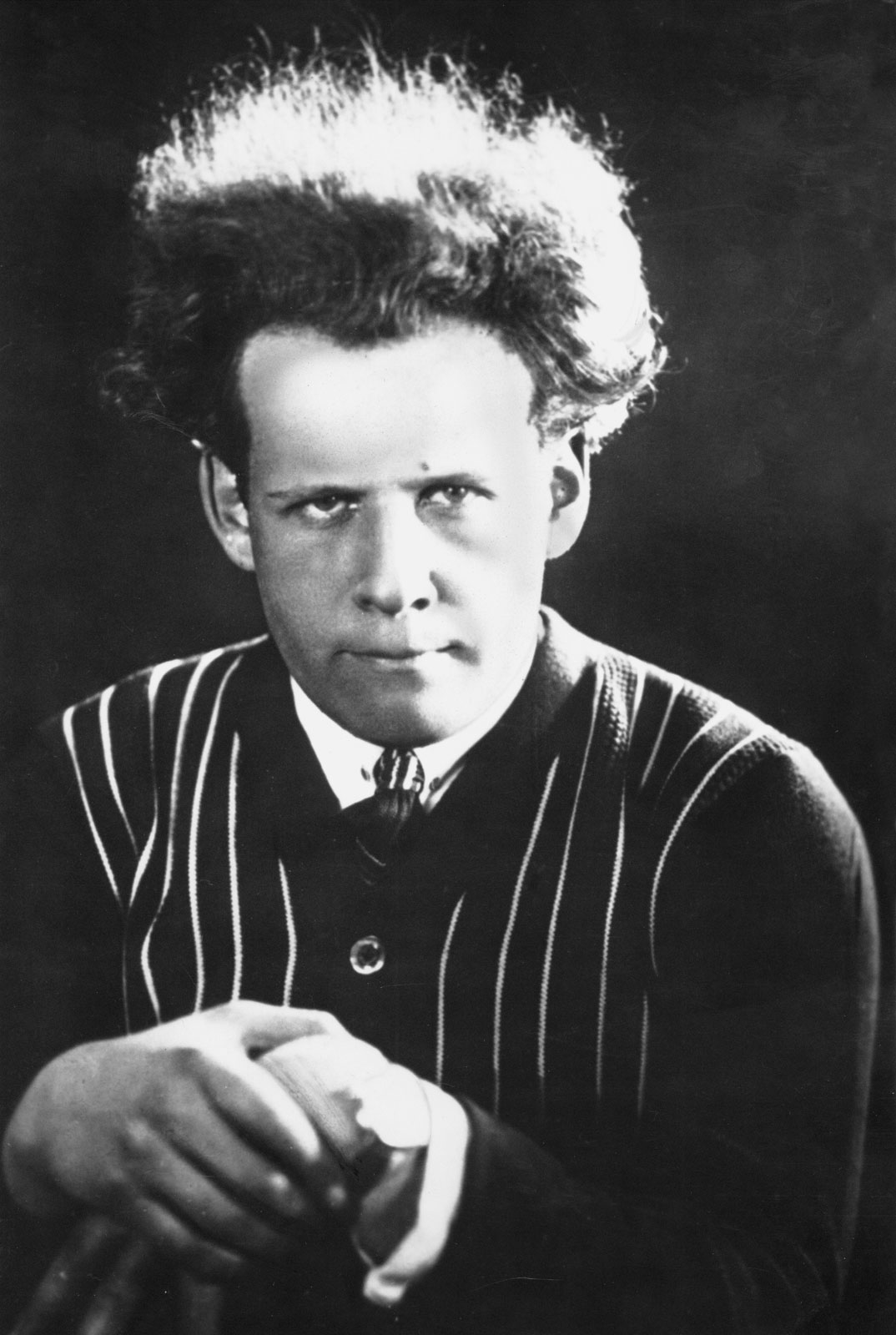 RUSLAND VANAF 1900
Eissenstein
FILM: STAKING
Essenteins eerste (stomme) film wordt in 1925 bekroond met een prijs in Parijs. De film gaat over de opstand onder fabrieksarbeiders (tsarentijd) die meer loon en betere arbeidsvoorwaarden willen. De leiding probeert op allerlei nare manieren de toestand onder controle te houden. Uiteindelijk wordt het leger ingeschakeld en eindigt de staking in een bloedbad.

https://www.youtube.com/watch?v=jWiDciPuSW4

Eissenstein probeert je te sturen zodat je sympathie uitgaat naar de arbeiders. Leg aan de hand van de vormgeving uit hoe hij dit doet?

Opvallend is ook nu weer de montagetechniek: Hij gebruikte montage niet alleen om scènes met elkaar te verbinden, maar ook als middel om het publiek bij de film te betrekken en te beïnvloeden. 
Verder valt op dat:
Dat er geen duidelijke hoofdpersonen zijn
er vergelijkingen tussen mens en dier worden gemaakt (vermoorden massa afgewisseld met beelden van het slachten van een rund),
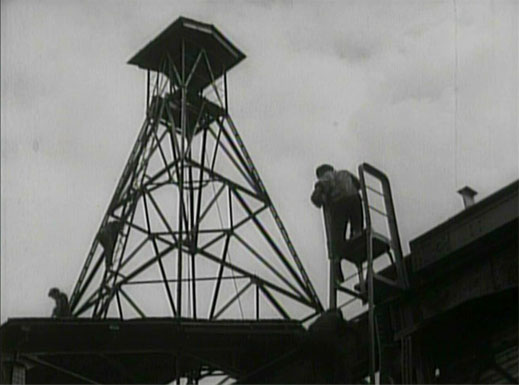 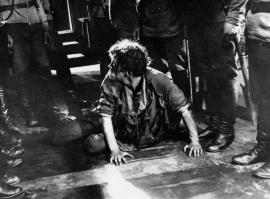 [Speaker Notes: . Arbeiders worden realistisch uitgebeeld, bazen als kwaadaardige onpersoonlijke karikaturen.]
RUSLAND VANAF 1900Eissenstein
FILM: PANTSERKRUISER POTJOMKIN 1925
Een gedramatiseerde versie van de opstand op de pantser kruiser Potjomkin in 1905. Hier experimenteerde ook weer met montage om een zo groot mogelijke emotionele invloed op het publiek uit te oefenen. 

De beroemdste scène is de slachting op de trappen naar de haven van Odessa, door het tsaristische leger. Hier marcheren de soldaten de trappen af, terwijl ze opstandelingen en bevolking genadeloos neerschieten/neersabelen. 

http://www.youtube.com/watch?v=DLEE2UL_N7Q

Welke ‘trucs’ paste hij in zijn montage toe?
Op welke manier voegt hij extra drama aan deze scene toe?

Ook deze film werd een internationaal succesvol. Met namen deze scène heeft internationaal grote invloed gehad op filmers - onder meer op de Duitse Leni Riefenstahl - en is vaak aangehaald in andere films, waaronder Amerikaanse producties als The Godfather, The Untouchables en Star Wars: Episode III: Revenge of the Sith.
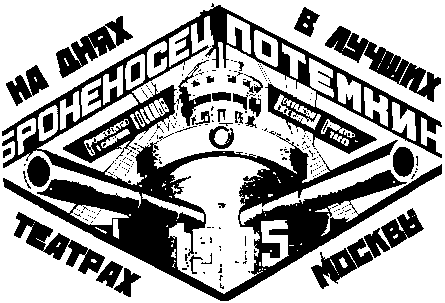 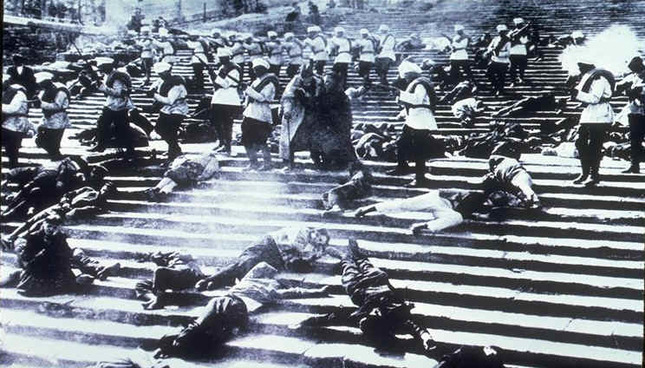 [Speaker Notes: vergelijking: de massa wordt vermoord door de soldaten; deze beelden worden afgewisseld met beelden van het slachten van een rund.- tijd rekken: de trappenscène wordt door veel herhalingen langer dan in werkelijkheid zou kunnen (de trage reactie van de moeder).- suggestieve cameravoering: de symmetrische trappen, uniformen en de soldaten die niet met hun hoofd in beeld komen suggereren koele meedogenloosheid, terwijl de massa wel met angstige gezichten in beeld komt.
Om extra drama aan deze scène toe te voegen liet Eisenstein een kinderwagen met baby erin de trap afrollen nadat de moeder door een kogel is getroffen.]
RUSLAND VANAF 1900
Eissenstein
OKTOBER
Door Eissensteins internationale succes kreeg hij de opdracht van Stalins regime de film Oktober te regisseren. De opdracht tot Oktober werd gegeven vanwege de tiende verjaardag van de Oktoberrevolutie van 1917. De film schetst de politieke ontwikkelingen in documentaire stijl: propaganda! 

Ook deze film werd een nationaal en internationaal succes.

https://www.youtube.com/watch?v=x0QAjpeosgU
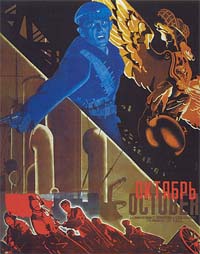 DUITSLANDEntartete kunst
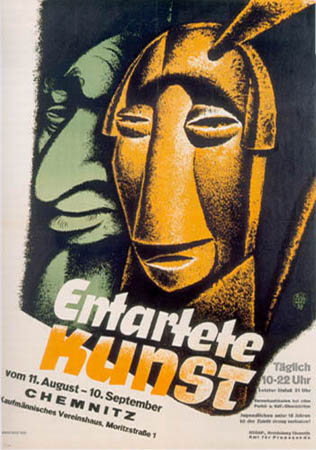 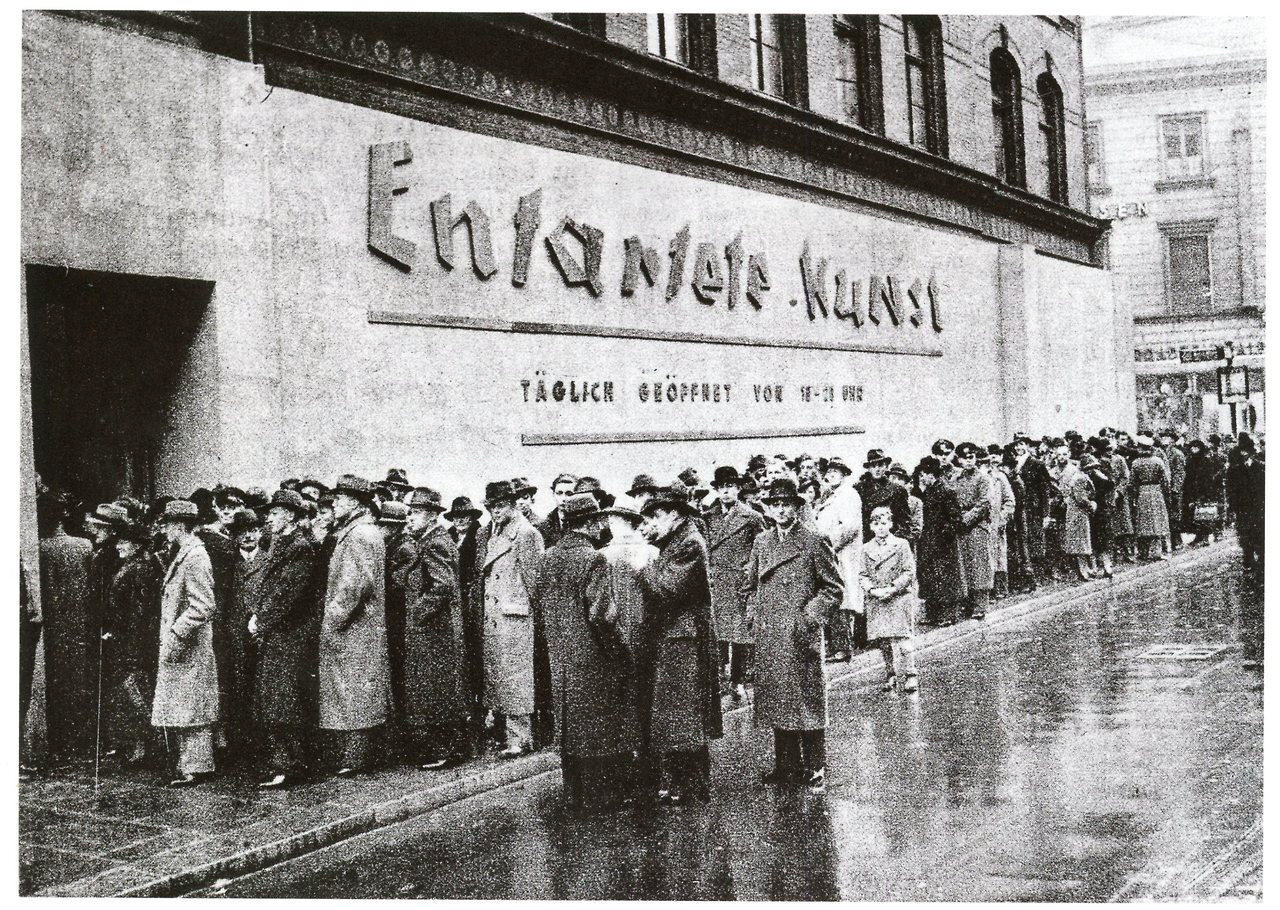 1938: 
Duitsland
Hitler
Hitler heeft een afkeer van de moderne kunst. Alle moderne kunst wordt verboden. Hitler houdt van realistische kunst, gebaseerd op de kunst van de Grieken en de Romeinen.

Waarom verbood Hitler de moderne kunst?
[Speaker Notes: Toen Hitler en de nazi’s de macht in Duitsland over gingen nemen, had dat ook gevolgen voor de kunst. Er werd onderscheid gemaakt tussen ‘goede’ en ‘slechte’ kunst. Het soort kunst dat door Hitler geaccepteerd werd, werd Arische kunst genoemd. Het is moeilijk te zeggen wat Hitler verstond onder Arische kunst. Duidelijk is dat de kunstwerken geen on-Duitse en pacificistische kenmerken mocht vertonen. Ook mocht de kunstenaar niet van Joodse afkomst zijn]
DUITSLANDRiefenstahl
THRIUMF DES WILLENS
Film die de strak geregisseerde partijdag van 1934 in Neurenberg heeft gelegd: propagandamiddel voor de Nazi’s. Doel: imponeren van de massa. Wordt de beste propagandafilm ooit genoemd, maar volgens Riefenstahl was het gewoon een documentaire.

Leni Riefenstahl experimenteerde met volstrekt nieuwe filmtechnieken, ze werd bij het maken van deze film sterk beïnvloedt door Pantserkruiser Potjomkin. 
Opnames van 30 camera’s worden gebruikt voor montage
Vaste camera’s en bewegende camera’s (op auto’s en in liften)
Ze gebruikte enorme telelenzen
Voor die tijd snelle montage

https://vimeo.com/77225416

Hoe zorgt Riefenstahl in dit fragment dat de massa geïmponeerd wordt?
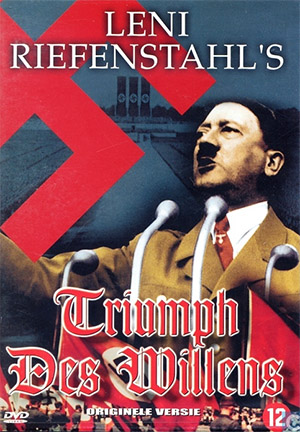 [Speaker Notes: Mensen staan op hun tenen op Hitler te kunnen zien
veel mensen die Hitler aanbidden.
 veel applaus voor Hitler.]
DUITSLANDRiefenstahl
IMPONEREN
Riefenstahl probeerde met haar film te bereiken de mensen ervan te overtuigen dat de partij erg geliefd was bij de mensen, en dat als je nu nog steeds geen lid was dit toch wel hoog tijd werd, anders hoorde je er echt niet bij. Ook probeert Hitler als een krachtige leider zonder zwaktes in beeld te laten komen. Dit door gebruik te maken van verschillende aspecten:
Welke aspecten zie je in onderstaand fragment (toespraak Hitler)?
https://www.youtube.com/watch?time_continue=201&v=n_kSW2Mh7p0
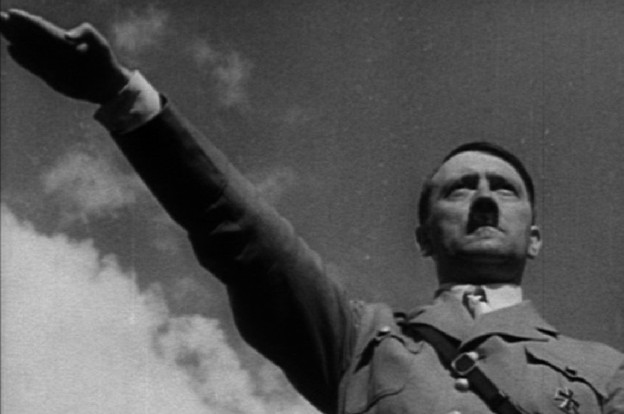 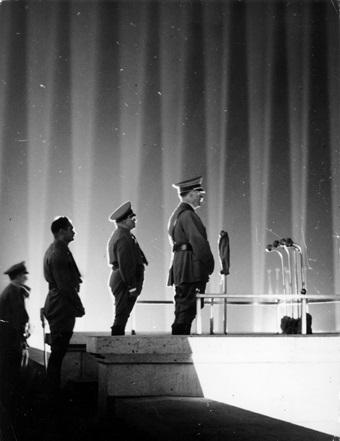 [Speaker Notes: Hitler schuin van onderen te filmen zodat hij groter en dus machtiger lijkt. - Hitlers' stem heel krachtig te laten lijken door hem hard op te nemen. - Het zo laten lijken dat iedereen Hitler aanbidt. - Hitler alleen maar staande te filmen, zo staat hij boven de rest van de mensen. - Hitler alleen maar te filmen als hij serieus is. - Het te laten lijken dat Hitler 'licht' bracht in de donkere tijden; je ziet de Nazi/NSDAP vlag (met daarop het hakenkruis) verschijnen en de zon gaat schijnen. - Het in beeld brengen van militairen. - Het laten lijken dat iedereen naar hem luistert]
DUITSLANDRiefenstahl
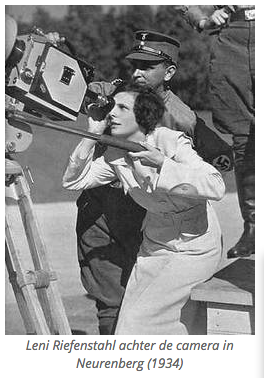 TRIUMPF DES WILLENS

http://www.youtube.com/watch?v=v6WMXd8ZqmM

Kijkopdracht:  bekijk een deel van de film en noteer welke van onderstaande aspecten van 1 t/m 6 zichtbaar zijn in het fragment.

VORMGEVING – CAMERAVOERING (FILMSPECIFIEK)
1. Camerastandpunt: neutraal, kikker- of vogelperspectief?
2. Camerabeweging: horizontaal, verticaal of draaiend?
3. Camera-afstand: long shot, medium shot of close-up?
4. Cameraperspectief: objectief of subjectief?
5. Scherpstelling: hoe wordt er gebruik gemaakt van scherptediepte?
6. Zwart-wit/kleur: is de film in kleur of zwart-wit?
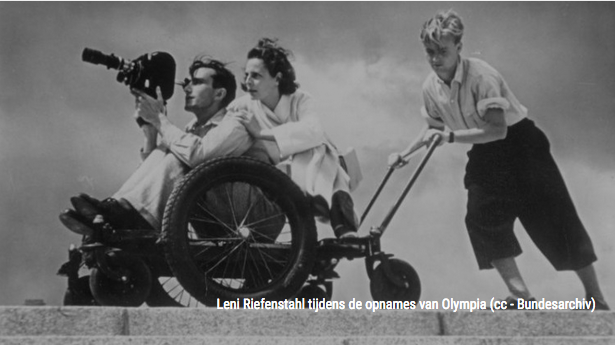 AMERIKA
Charley Chaplin
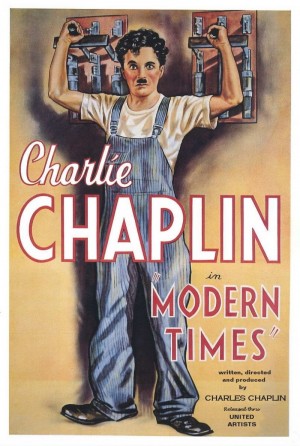 MODERN TIMES 1936
Stomme film met een kritische blik van Carlie Chaplin (de schrijver, regisseur, acteur) op de industrialisatie. Het is een satirische, maar realistische blik op de moderne wereld waarin mensen steeds meer in dienst staan van machines en waarin de aandacht voor de individuele mens ver te zoeken is. 

https://www.youtube.com/watch?time_continue=2&v=GLeDdzGUTq0

Noem 1 element op het fragment waaruit je de kritiek op de industrialisatie kunt opmaken?
[Speaker Notes: automatisme, werkdruk, sociale verdrukking, stress, werkloosheid, ...]
AMERIKA
Charley Chaplin
THE GREAT DICTATOR 1940
Charlie Chaplin was een ster van de stomme film. Hij verzette zich in eerste instantie tegen de opkomst van de geluidsfilm eind jaren twintig. De speeches van Hitler schreeuwden om een luidruchtige satire. In 1938 vatte Chaplin het plan op om ‘The Great Dictator’ te maken. 

Wat is Satire? In welk opzicht kun je onderstaand fragment Satirisch noemen?

https://www.youtube.com/watch?v=o61pWzvQMsU

Chaplin gaf overigens later aan dat als hij had geweten wat Hitler later allemaal voor vreselijks zou doen, hij nooit deze (komische) film zou hebben gemaakt. 
http://www.historien.nl/chaplin-en-hitler-in-5-overeenkomsten/
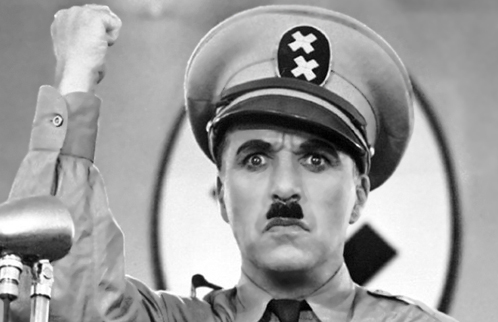 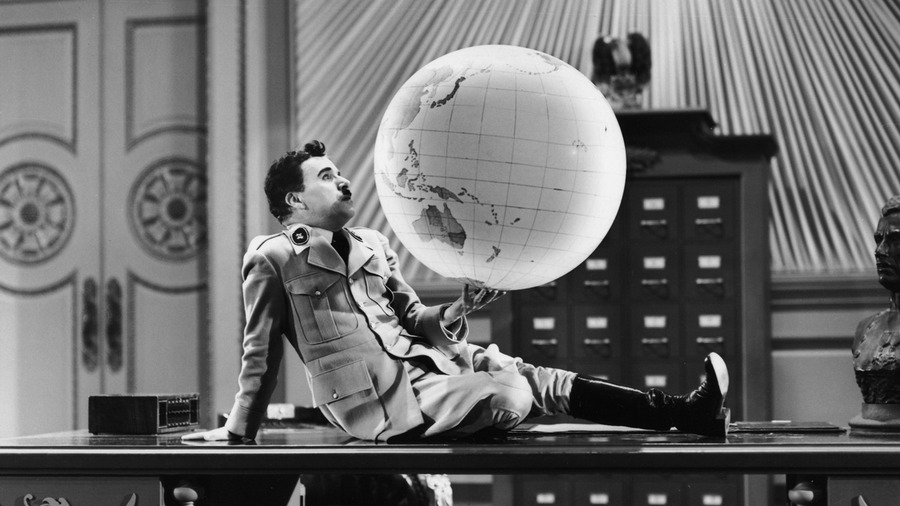 [Speaker Notes: Een satire is een kunstvorm waarbij vaak op humoristische wijze maatschappijkritiek wordt gegeven.]
AMERIKA
Charley Chaplin
http://www.youtube.com/watch?v=IJOuoyoMhj8

Kijkopdracht: kijk naar de film The Great dictator van Chaplin. Beschrijf onderstaande punten 1 t/m 7

VORMGEVING – MATERIALEN EN TECHNIEKEN
1. Decor – hoe is de plaats van de handeling aangekleed?
2. Kostuum – Wat voor kleding dragen de personages? 
3. Grime en hair styling -  Welke haarstijl en/of grime dragen de personages?
4. Rekwisieten – welke voorwerpen worden er in de scene gebruikt?
5. Attributen – zijn er voorwerpen die als attribuut ingezet worden?
6. Belichting – Hoe wordt er gebruik gemaakt van licht?
7. Muziek – Is er muziek te horen in de scene?
8. Geluid en geluidseffecten – Hoe stuurt geluid de aandacht van de kijker?
9. Enscenering: alle keuzes van de regisseur ten aanzien van de voorstelling.
10. Toneelbeeld: een still van een bepaald moment uit de voorstelling.